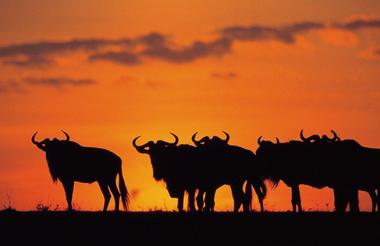 Take  an  african  safari  August 18 – 27, 2019
Visit:

Nairobi, Ol Pejeta Conservancy, Masai Mara National Reserve, Central Serengeti, Ngorongoro Crater, Lake Manyara National Park
Witness  the  great  migrations
http://itineraries.thejourneyglobe.com/Itinerary/Landing/C55ACD23-CD57-BD29-328D-3AEECF4CB42C
Visit:
http://www.journeytheglobe.com/?Region=Africa&Country=Kenya&Package=Dental-Group
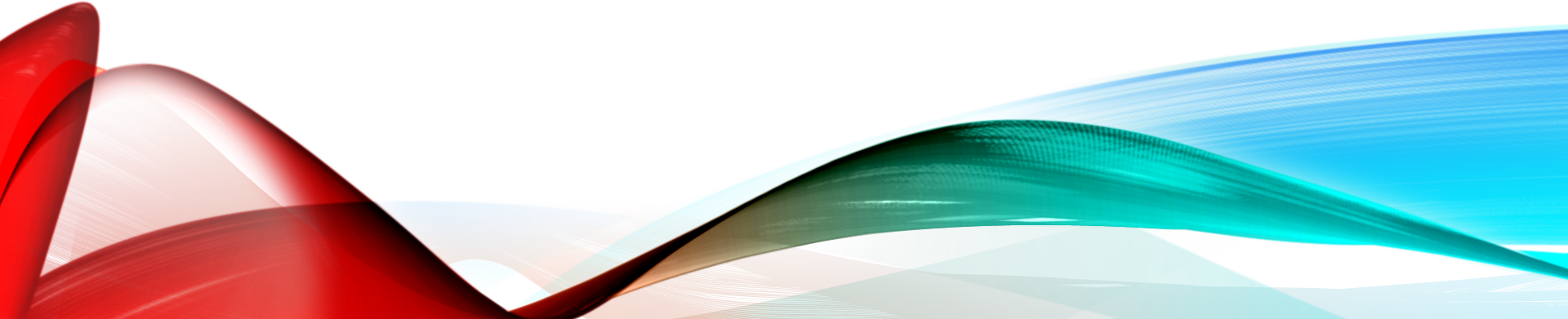 Go  on  Safari,  &  learn
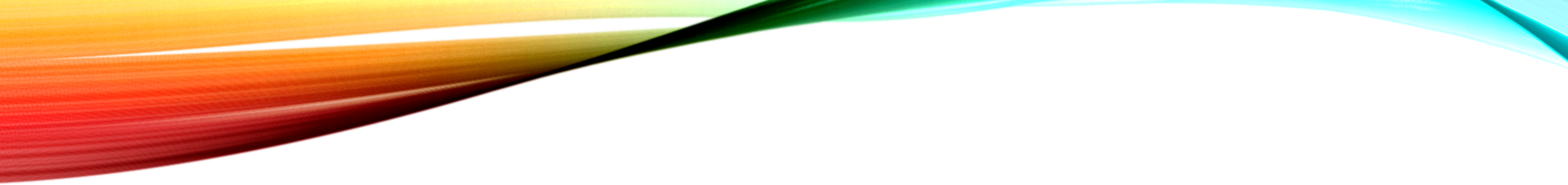 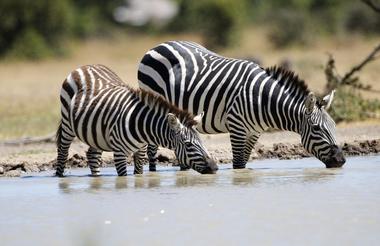 Ol Pejeta Conservancy
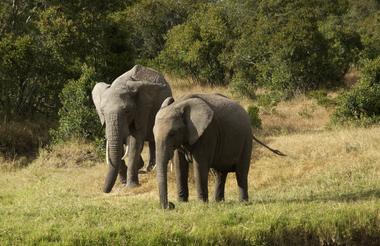 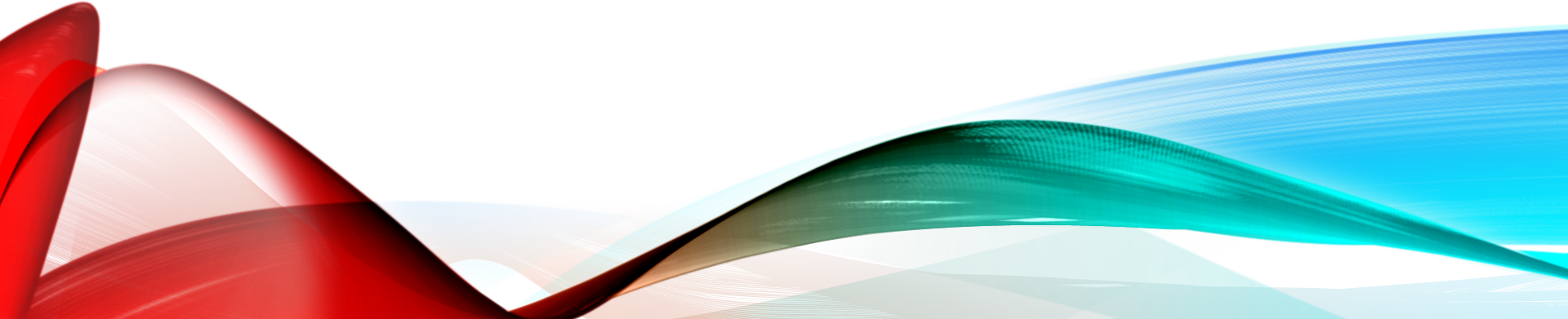 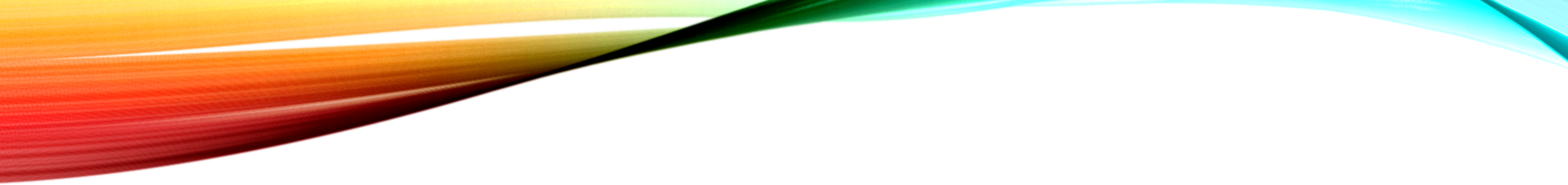 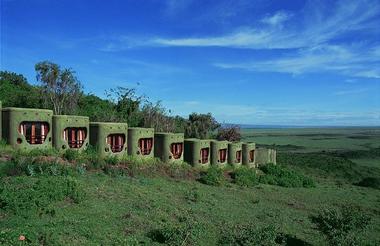 Masai Mara National Reserve
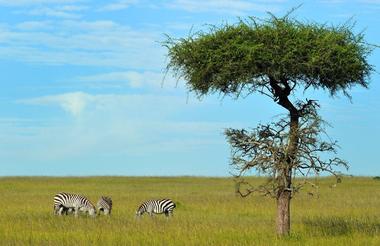 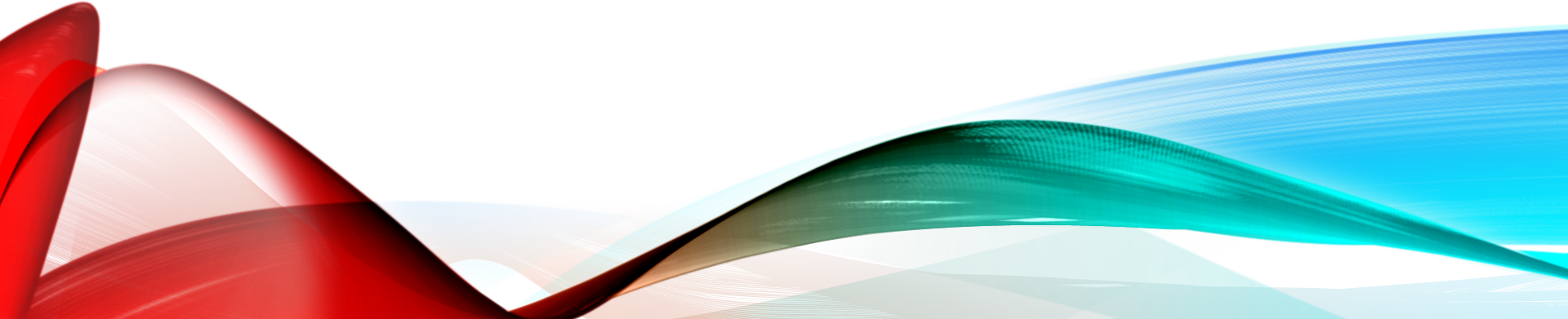 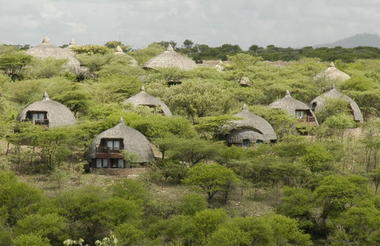 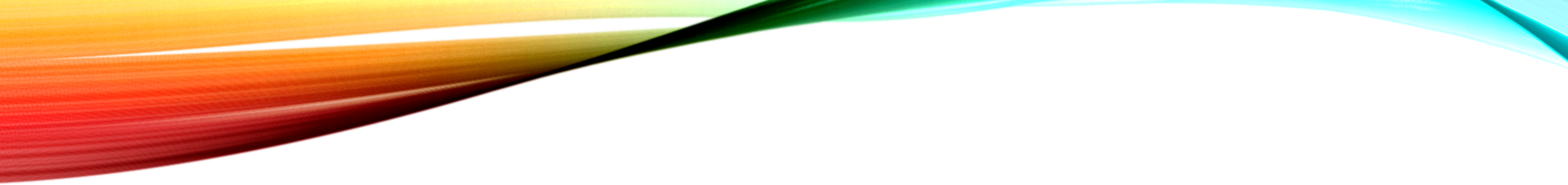 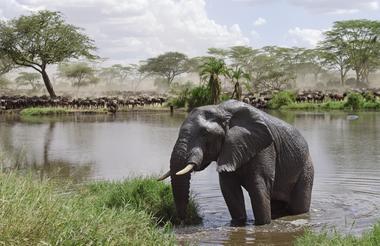 Central Serengeti
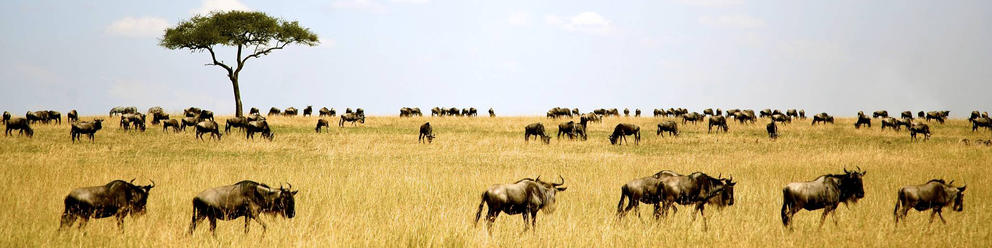 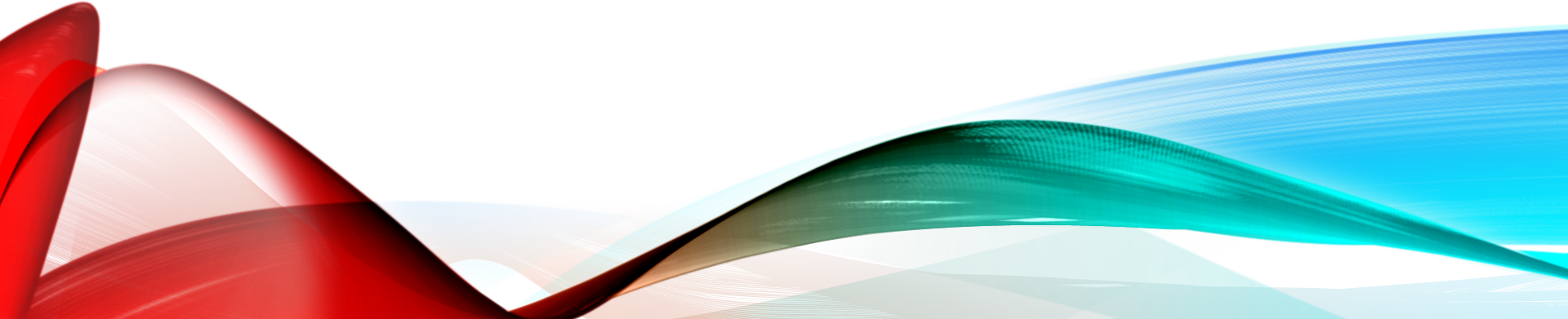 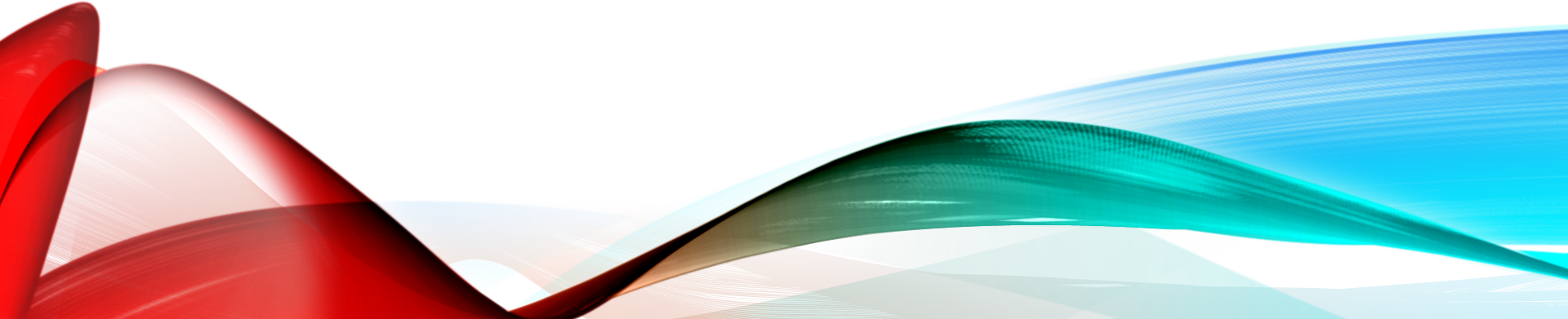 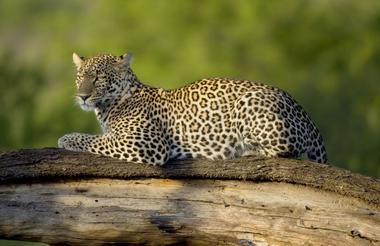 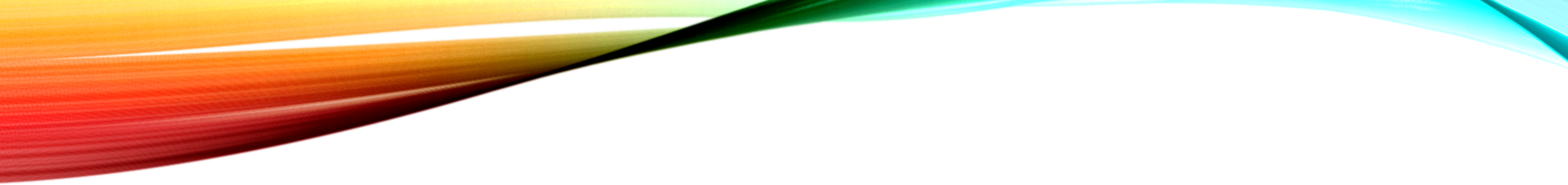 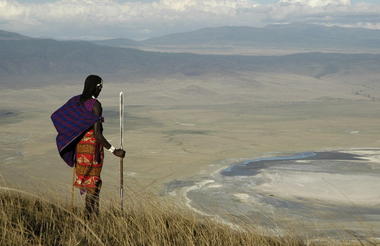 Ngorongoro Crater
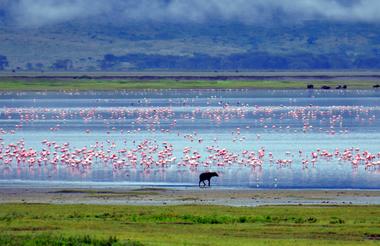 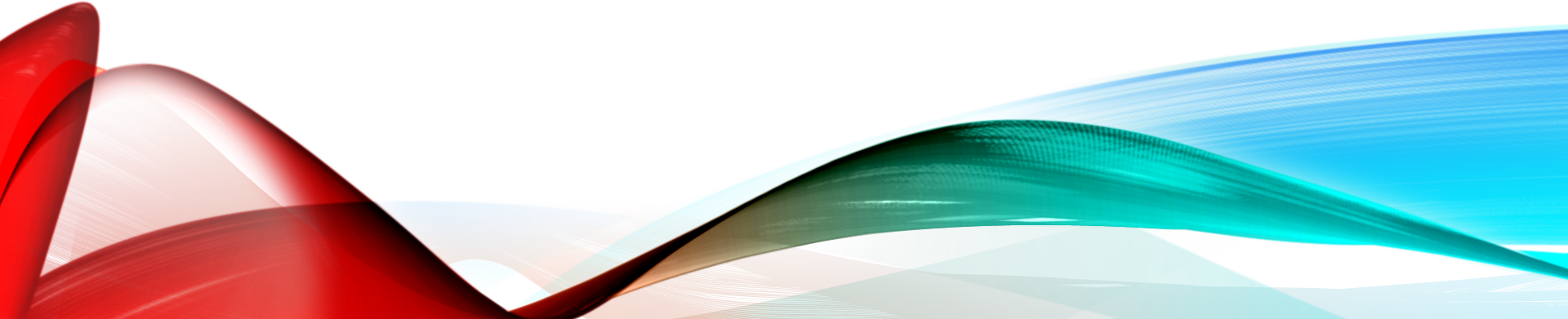 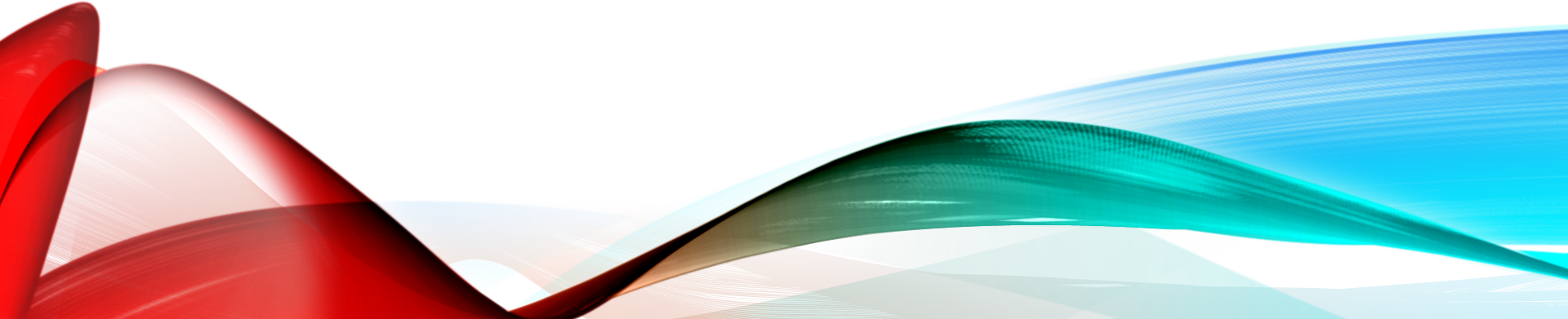 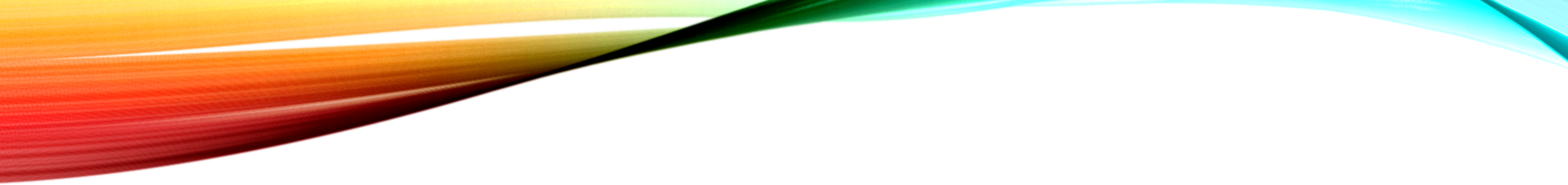 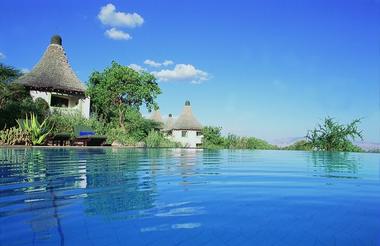 Lake Manyara National Park
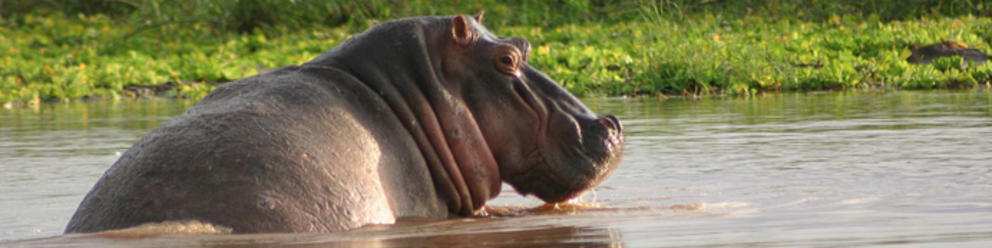 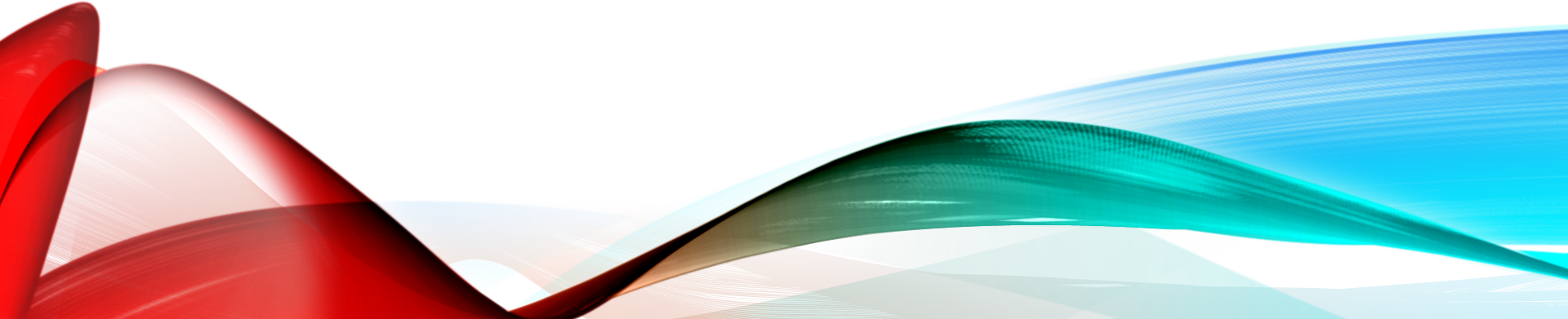 More  information
Jackie Bishop Martin
1-855-567-0280 info@journeytheglobe.com jackie.bishop.martin http://www.journeytheglobe.com

Go to journeytheglobe.com,  select Kenya  
Or:  direct  link =
http://www.journeytheglobe.com/?Region=Africa&Country=Kenya&Package=Dental-Group